Korsstöld
Toppa eller maska
Lektion 9
Ta minst 30 sek
för en KRAV-analys
Korsstöld
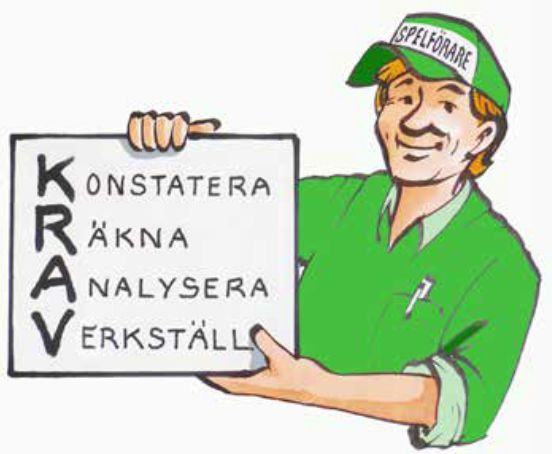 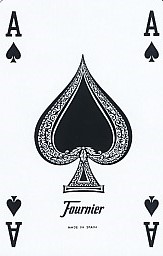 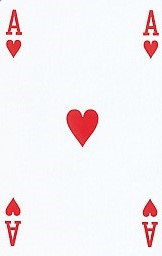 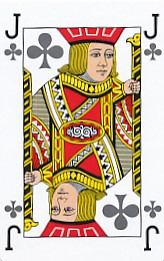 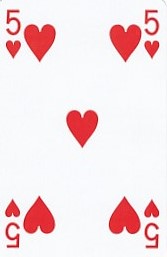 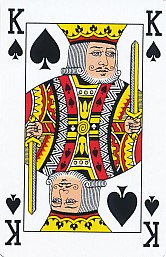 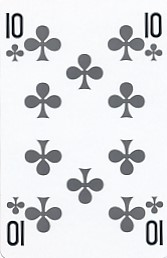 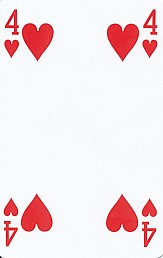 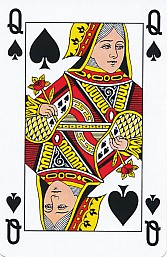 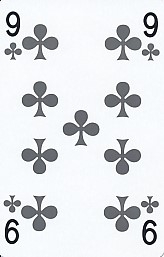 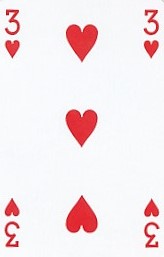 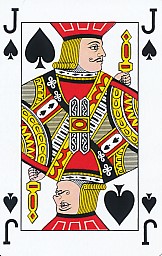 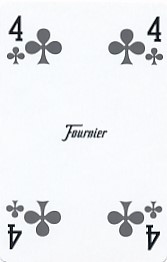 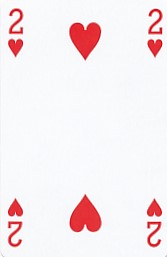 Syd spelar 4Sp.
K – Vi ska ta 10 stick
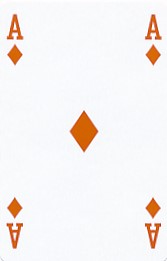 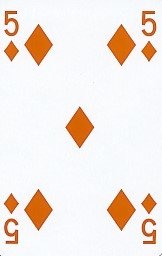 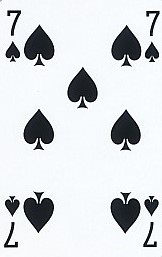 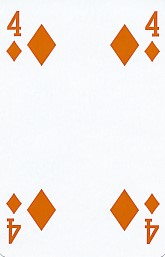 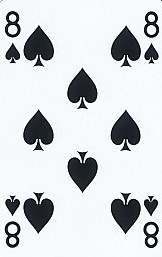 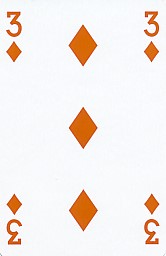 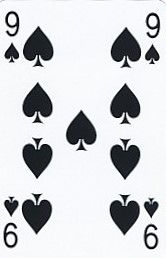 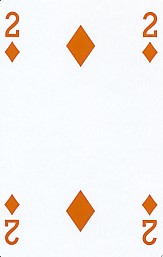 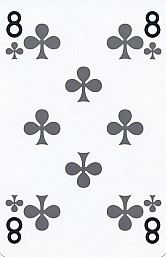 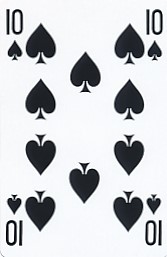 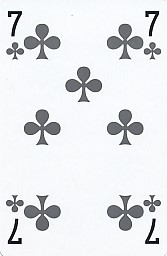 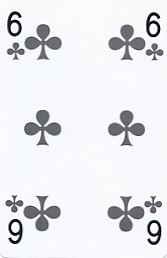 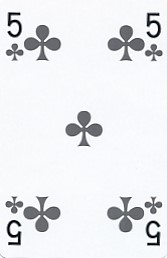 R – Vi har 6 säkra stick
Utspel:    K
A – Vi kan få max ett stick till om vi börjar med att trumfa ut. Tar vi för essen i     och     och därefter stjäl hjärter på ena handen och ruter på andra handen, får vi 10 stick.
V – Vi ska spela på korsstöld.
Korsstöld - så här går det till!
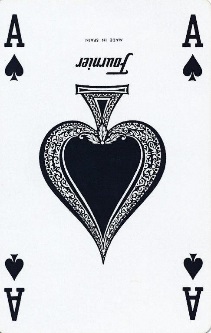 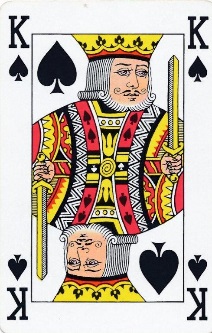 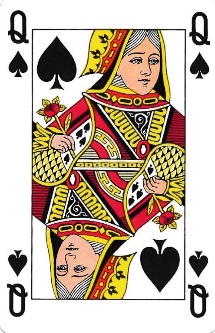 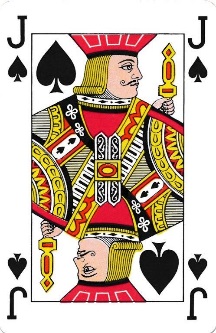 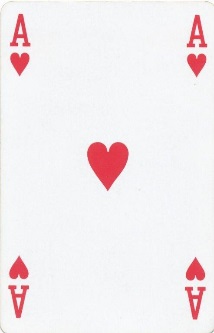 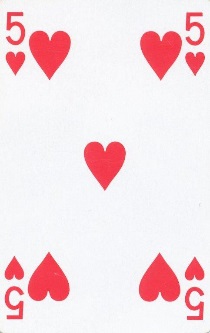 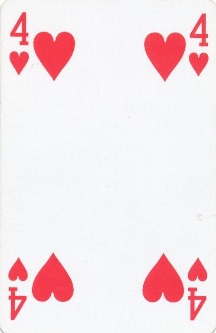 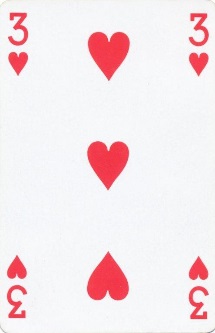 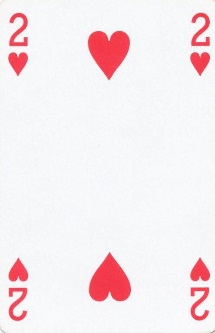 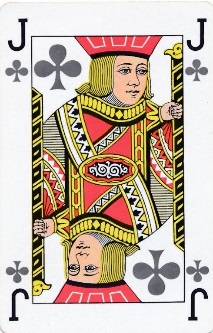 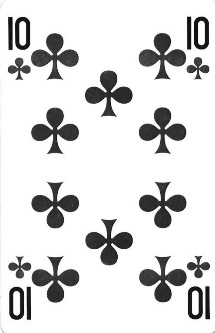 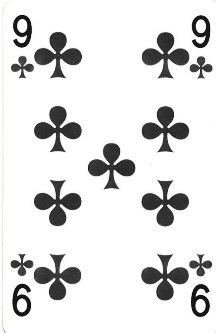 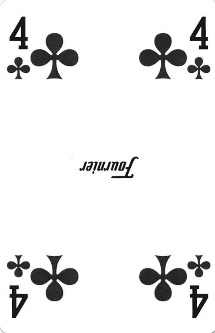 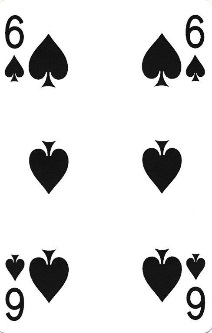 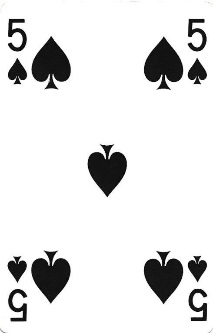 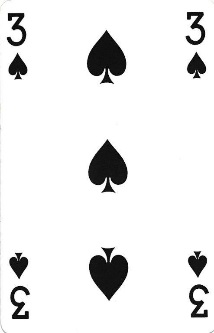 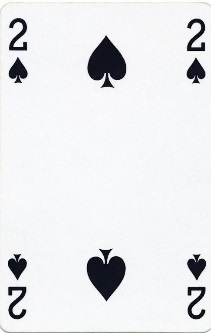 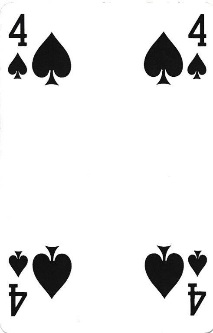 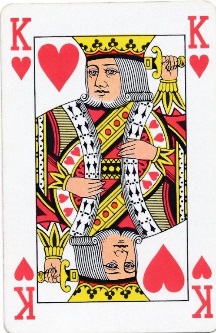 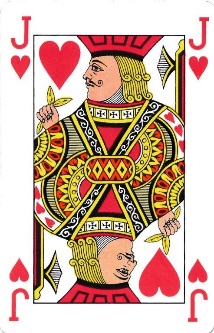 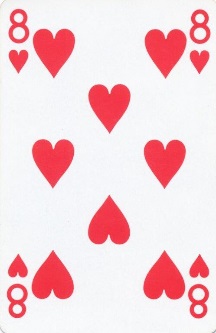 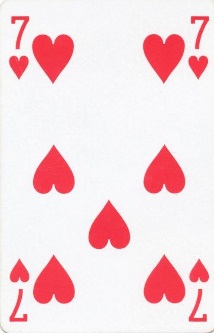 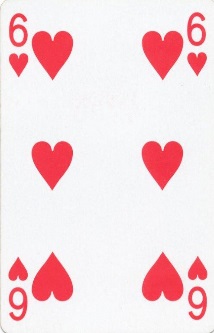 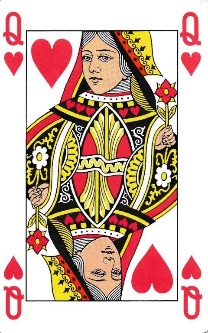 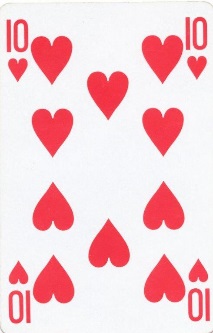 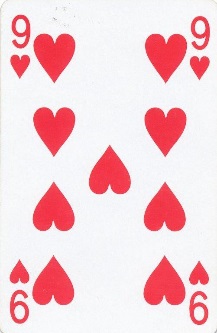 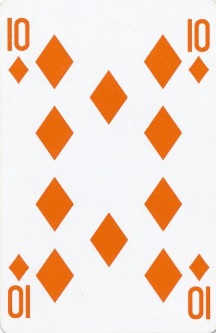 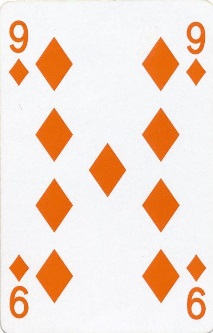 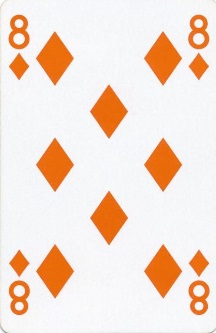 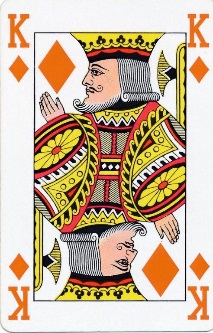 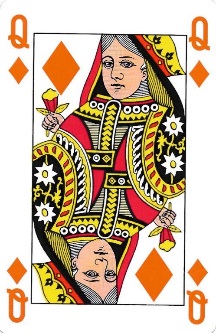 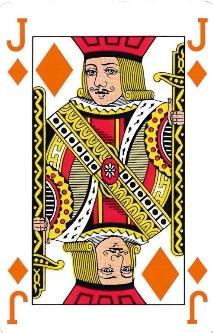 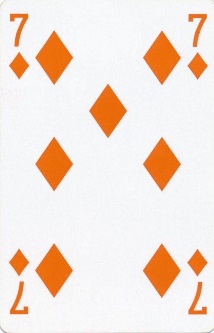 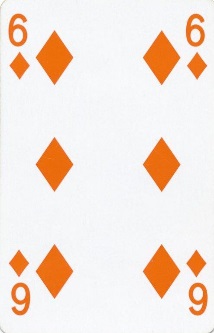 Öst/Väst vinner de två sista sticken på sina trumf, men kunde inte förhindra att Syd vann de första 10 sticken på korsstöld.
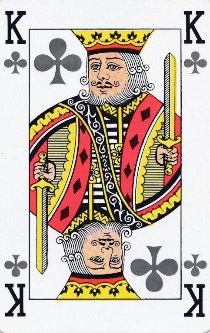 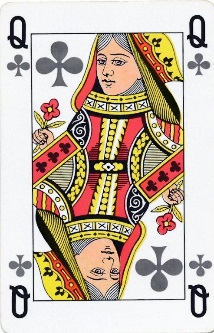 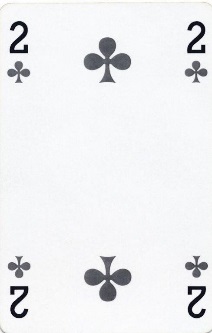 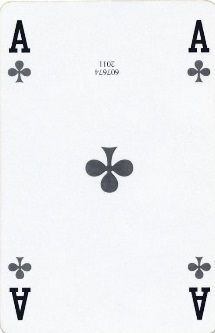 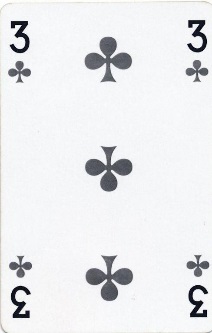 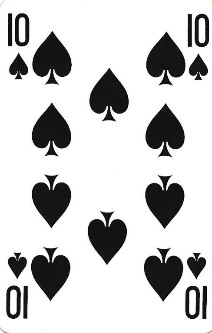 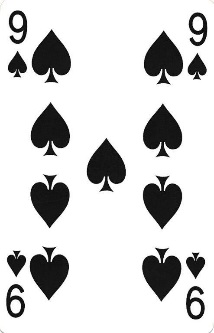 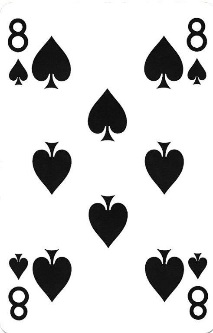 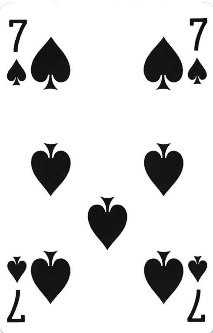 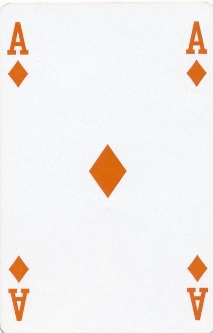 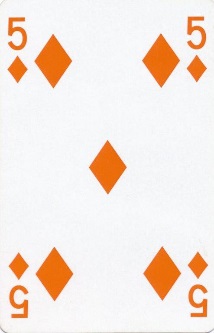 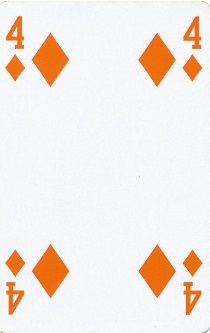 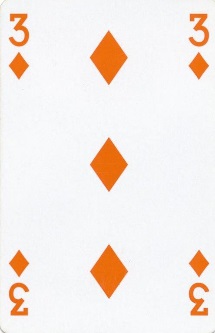 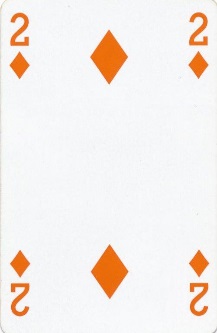 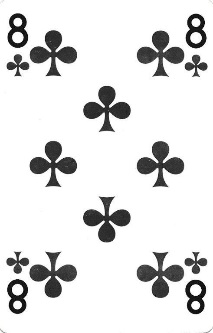 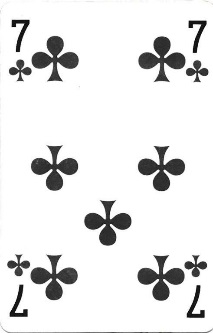 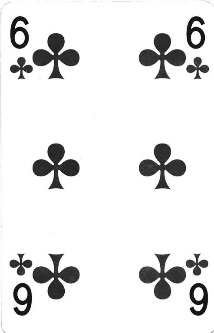 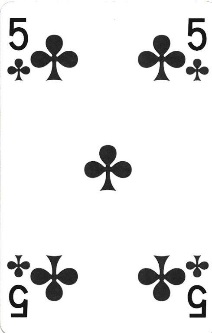 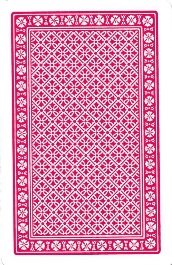 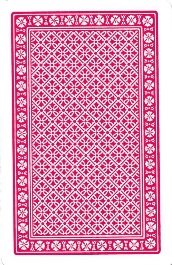 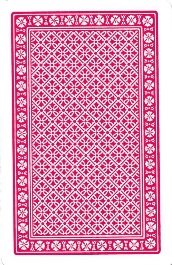 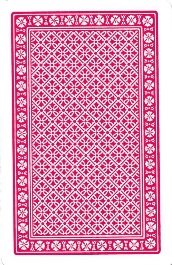 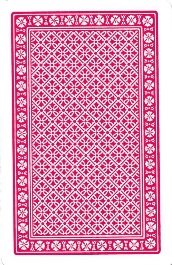 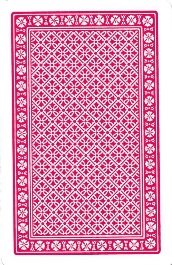 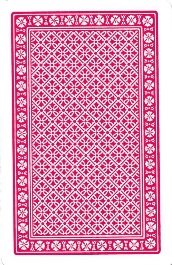 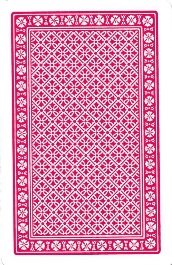 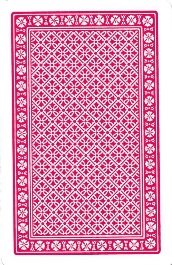 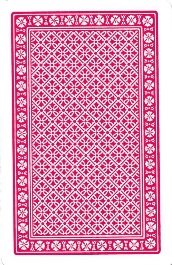 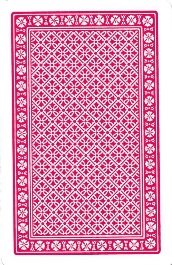 Korsstöld - så här går det till!
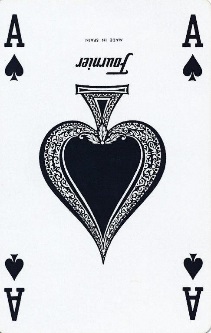 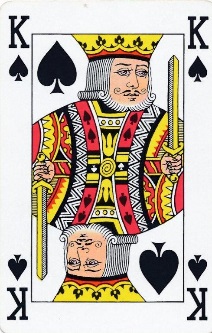 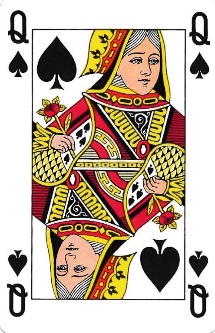 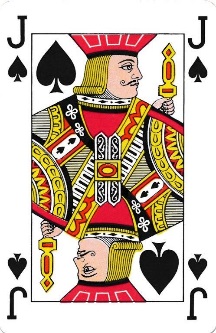 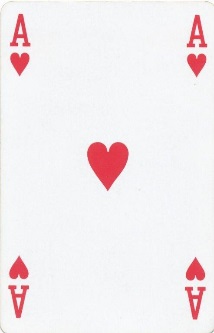 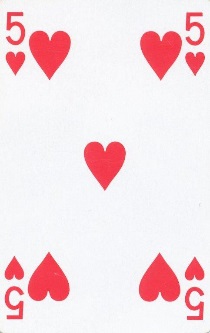 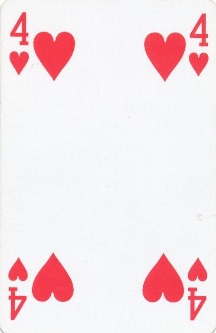 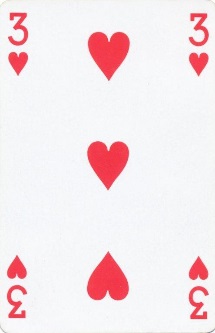 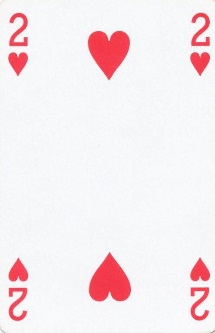 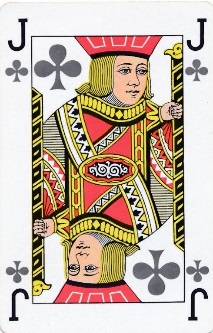 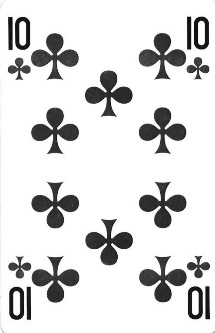 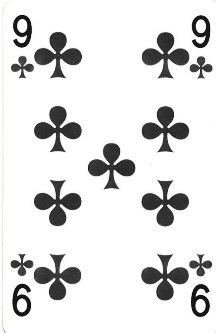 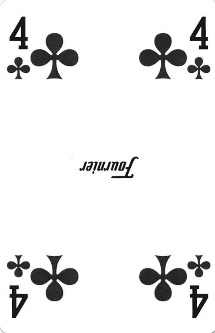 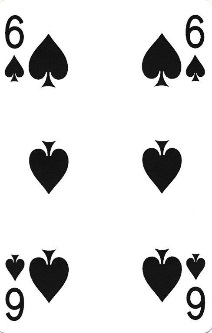 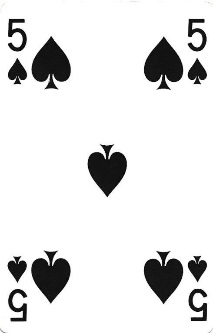 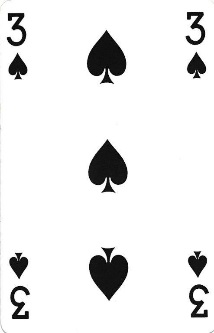 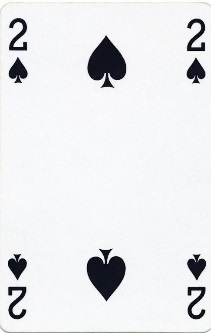 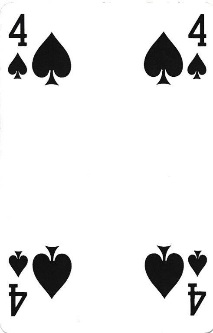 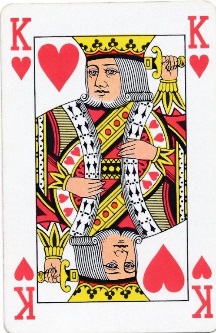 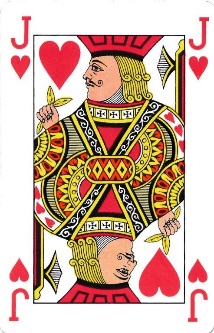 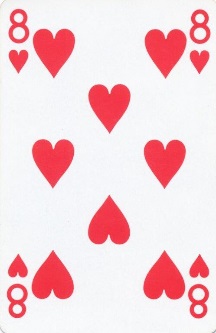 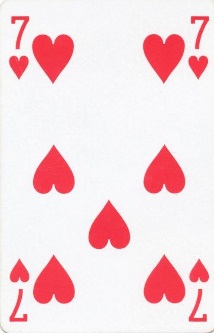 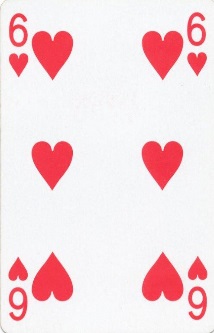 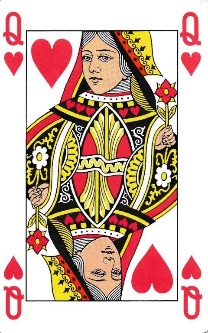 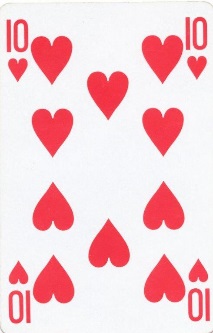 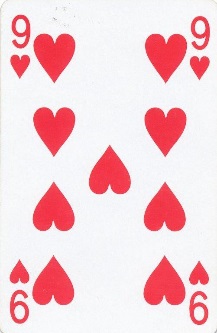 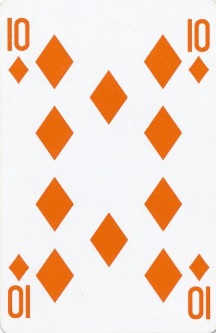 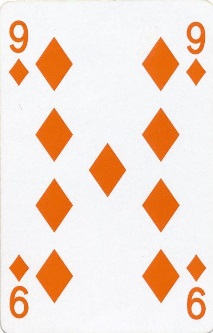 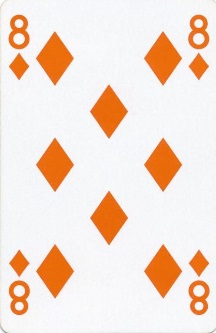 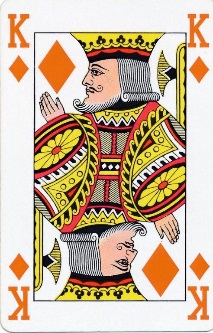 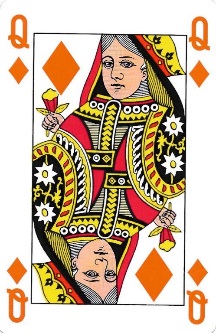 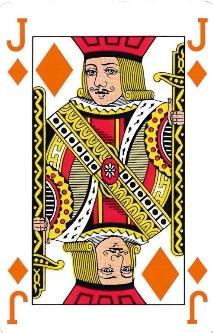 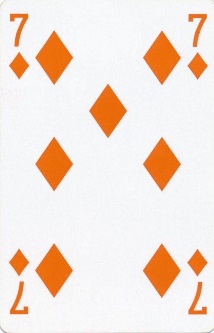 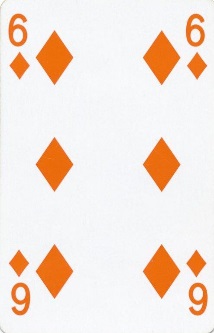 Öst/Väst vinner de två sista sticken på sina trumf, men kunde inte förhindra att Syd vann de första 10 sticken på korsstöld.
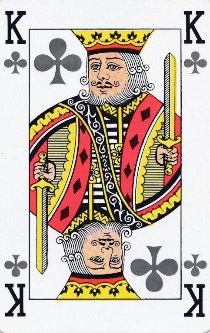 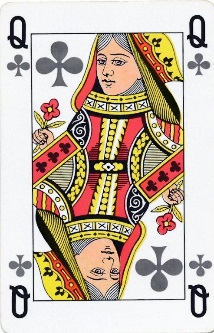 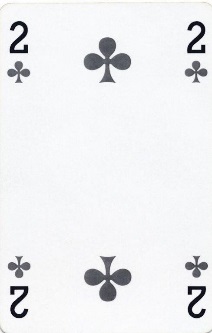 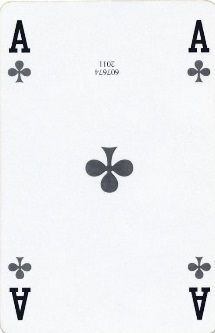 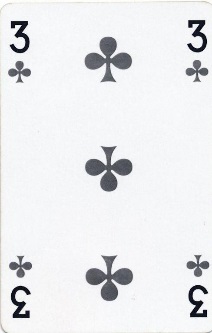 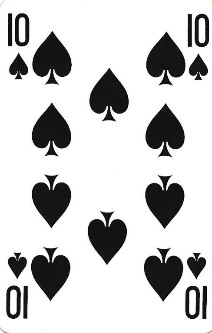 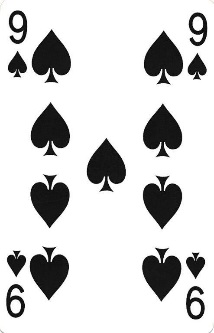 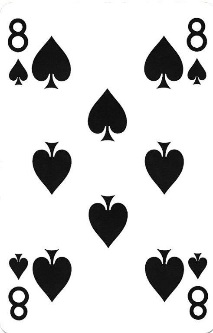 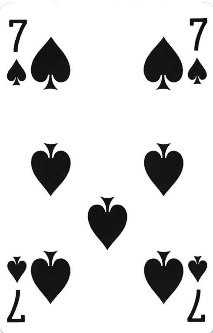 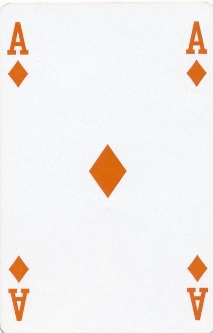 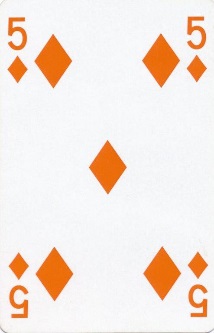 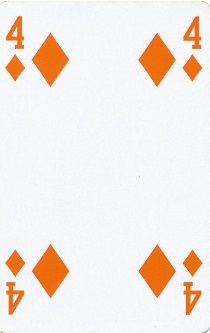 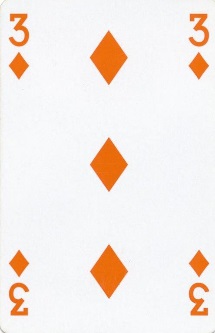 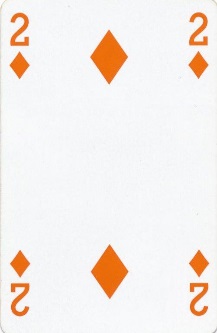 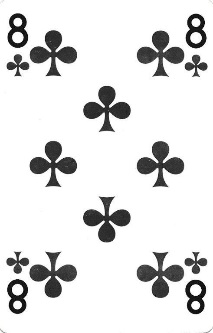 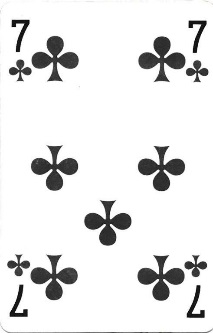 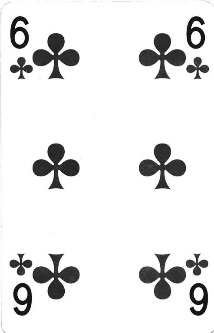 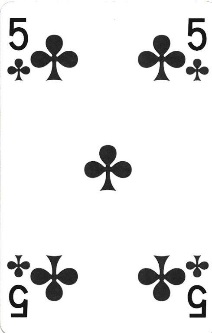 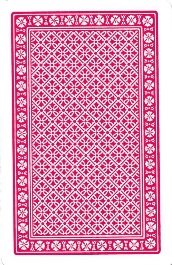 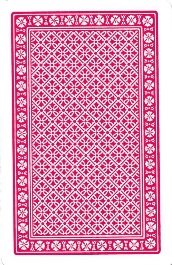 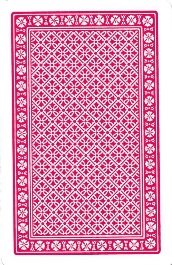 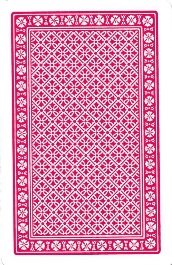 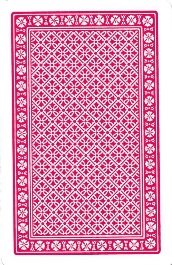 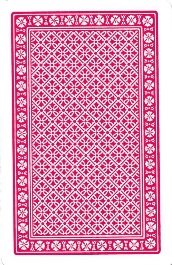 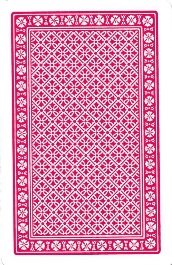 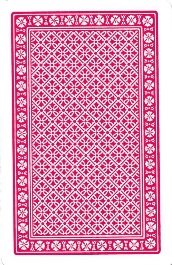 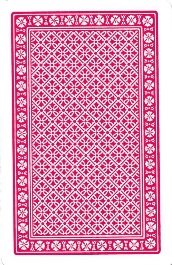 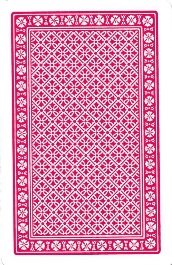 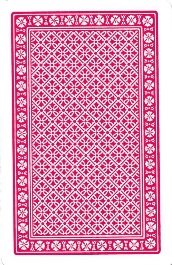 Trumfa ut när kungen saknas
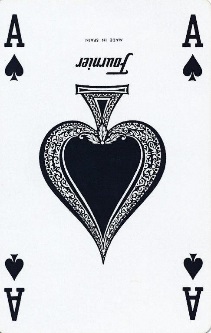 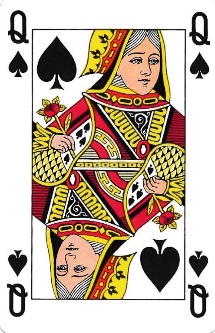 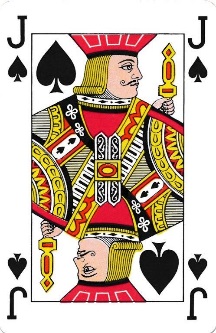 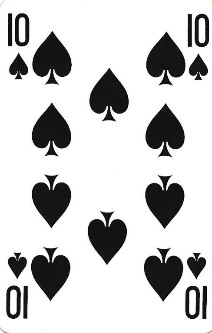 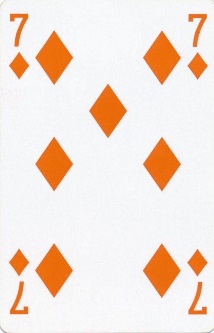 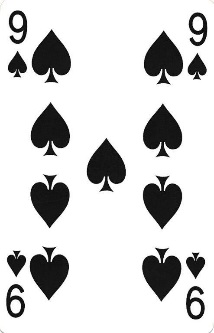 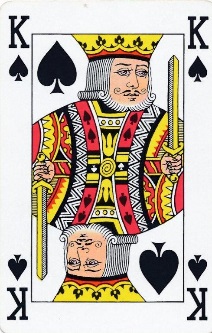 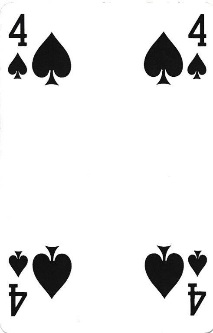 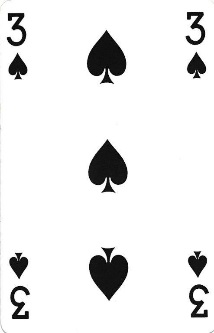 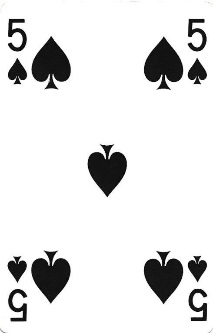 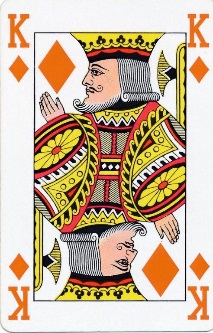 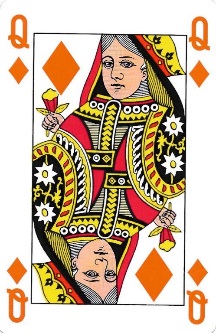 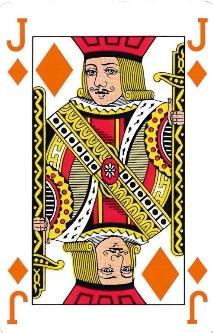 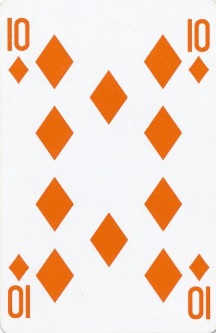 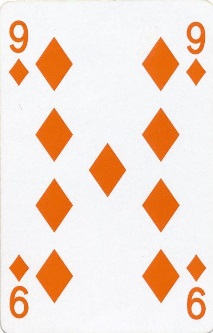 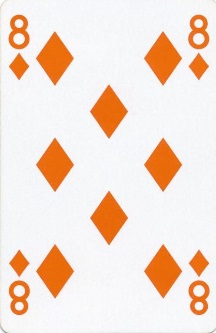 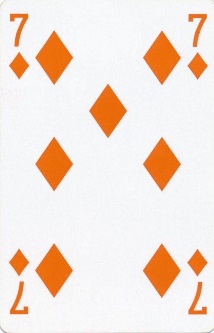 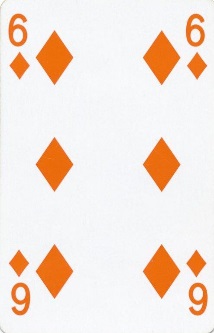 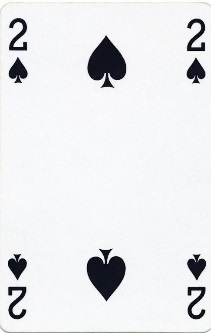 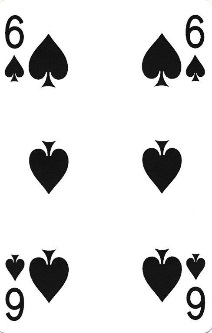 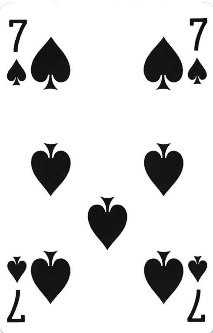 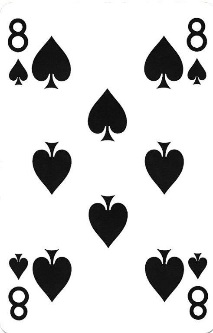 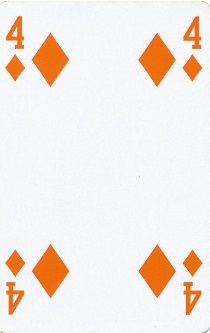 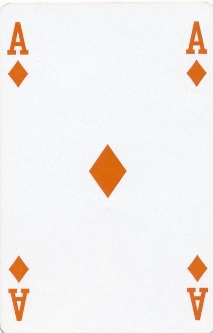 Syd spelar 4
och ska trumfa ut.
Trumfa ut när kungen saknas
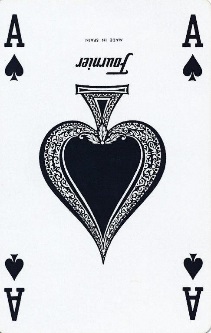 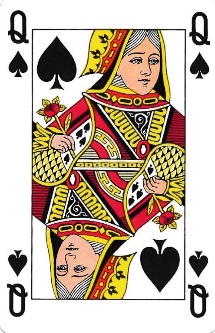 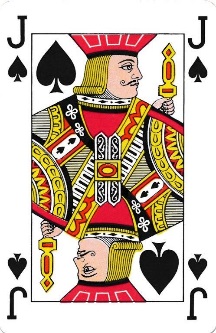 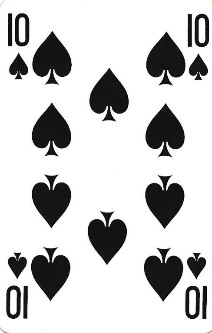 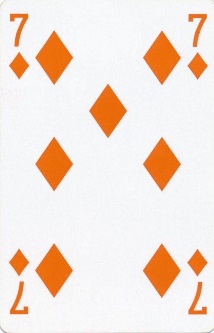 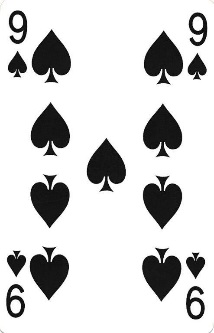 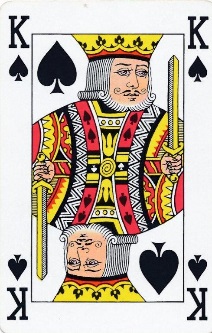 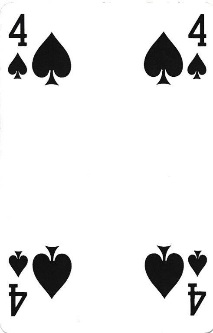 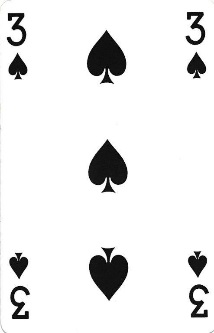 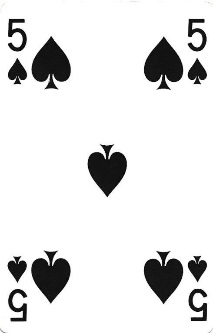 När vi saknar kungen, ska vi alltid maska.
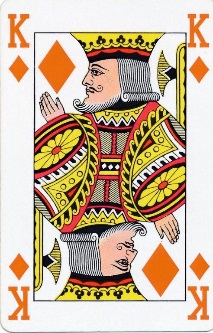 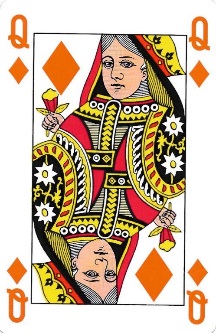 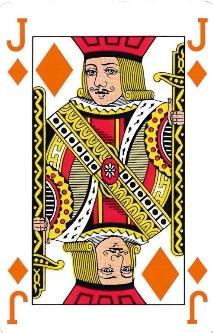 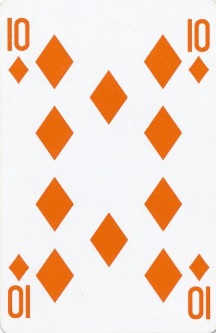 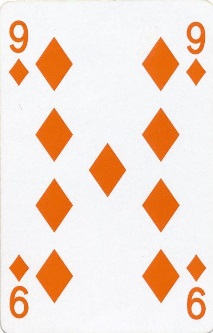 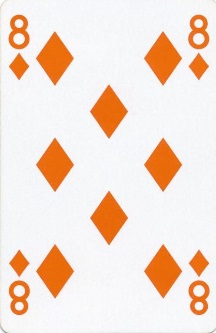 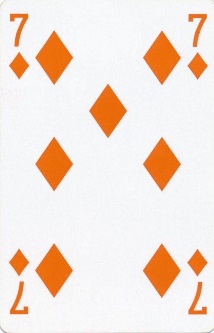 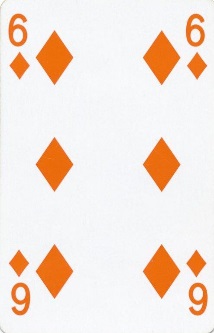 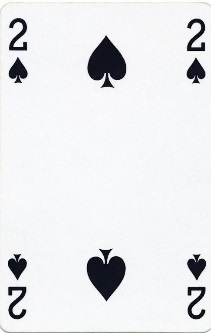 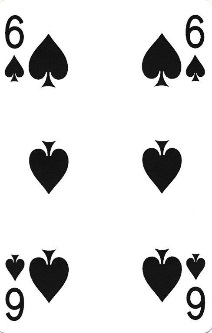 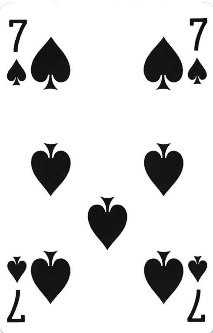 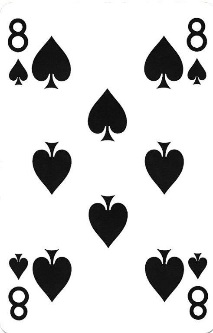 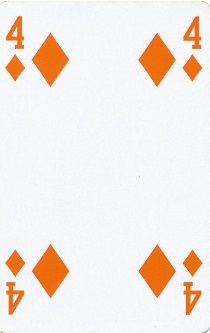 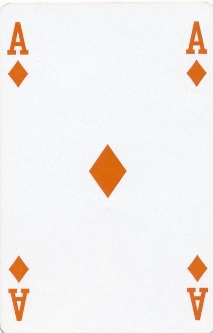 Syd spelar 4
och ska trumfa ut.
Trumfa ut när damen saknas
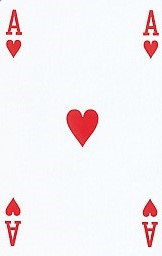 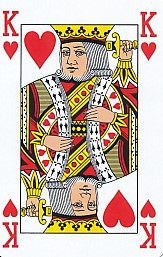 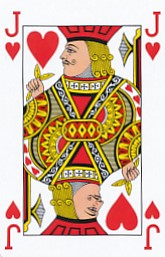 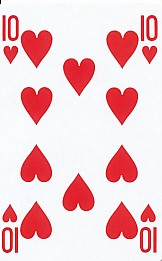 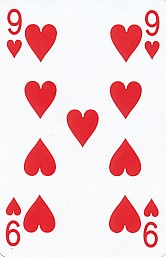 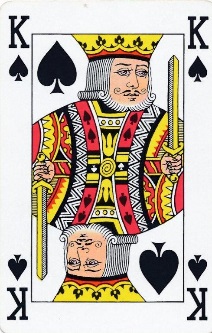 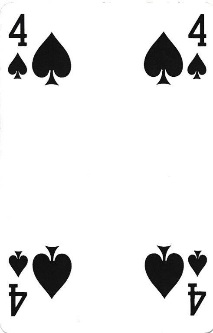 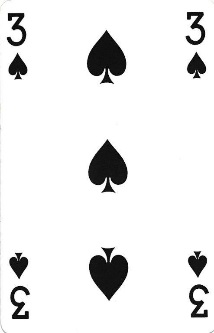 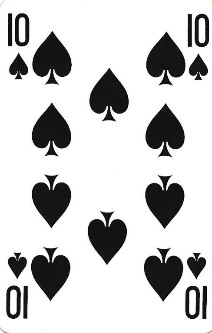 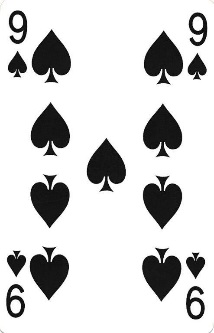 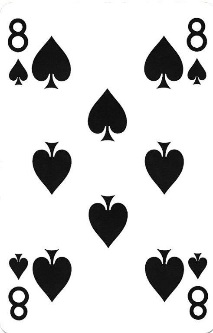 Med nio trumf,
ska vi spela ess & kung.
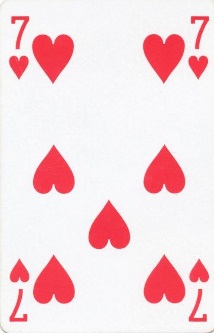 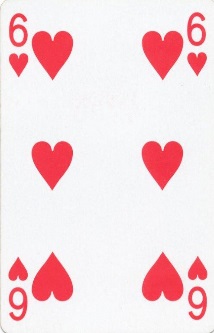 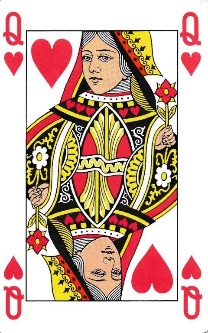 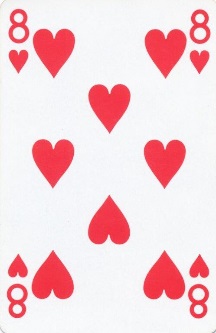 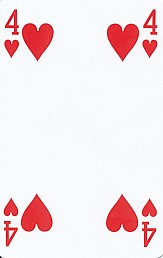 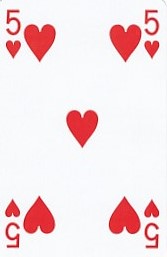 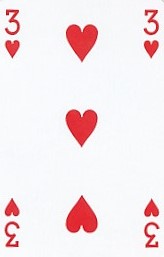 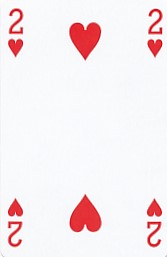 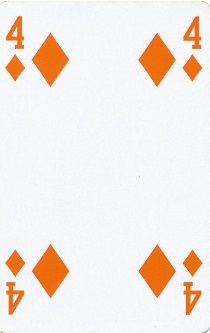 Syd spelar 4
och ska trumfa ut.
Trumfa ut när damen saknas
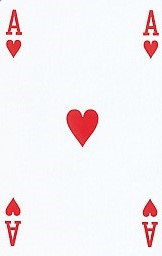 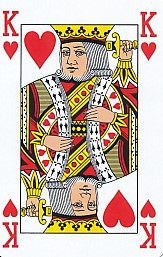 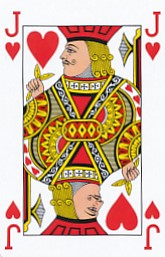 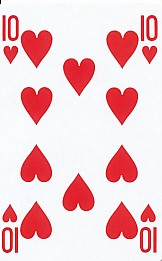 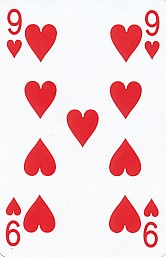 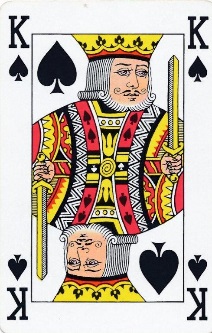 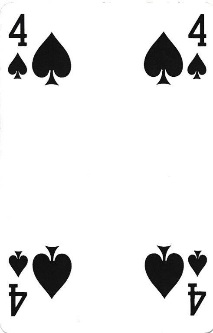 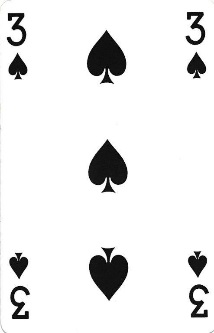 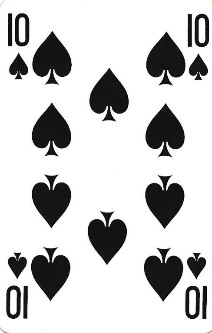 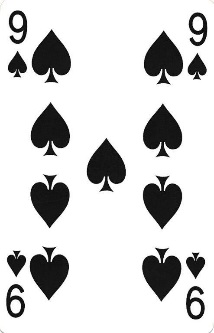 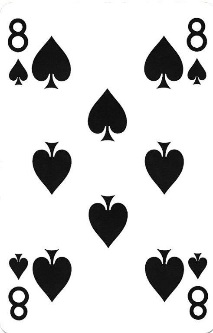 Med nio trumf,
ska vi spela ess & kung.
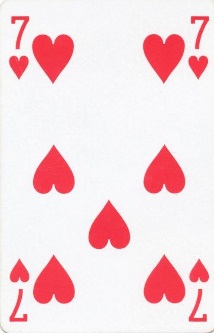 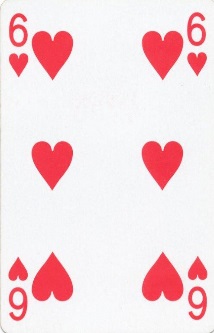 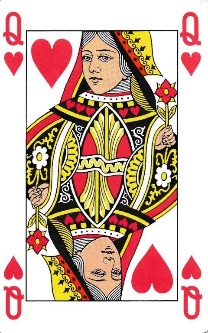 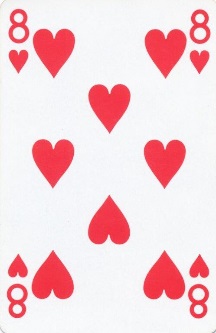 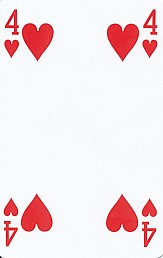 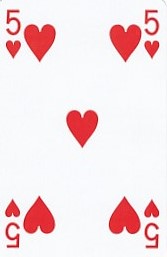 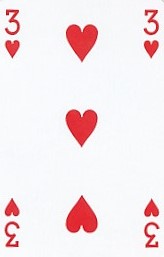 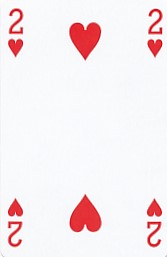 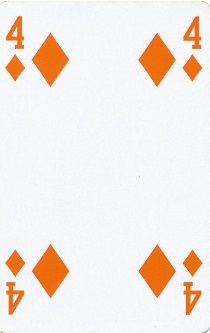 Syd spelar 4
och ska trumfa ut.
Trumfa ut när damen saknas
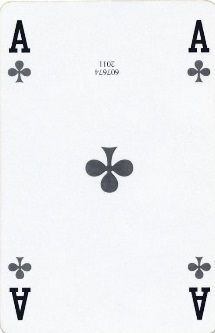 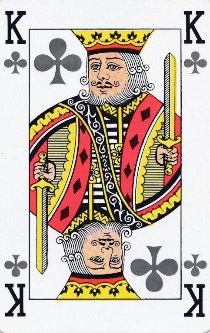 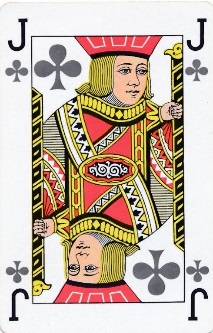 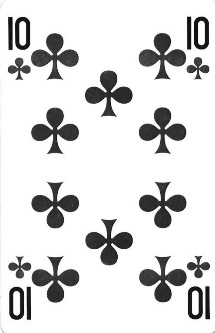 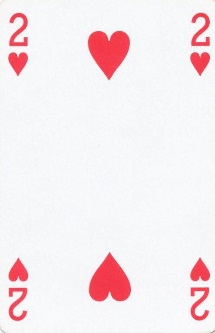 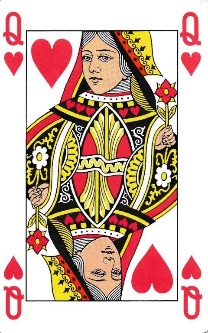 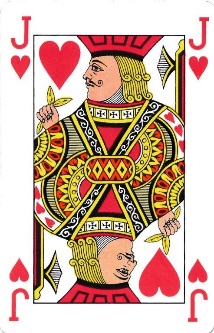 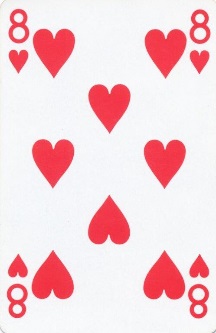 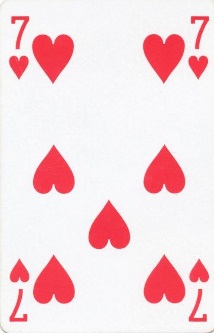 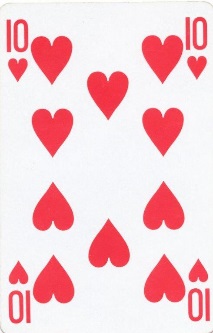 Med åtta trumf,
ska vi maska ut damen.
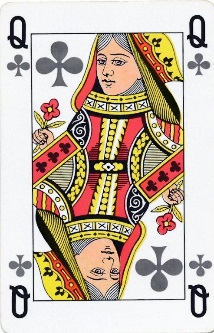 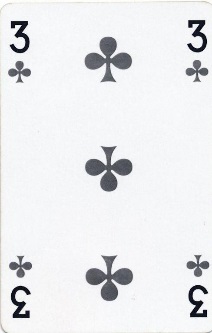 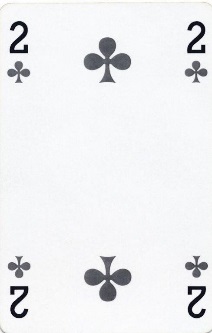 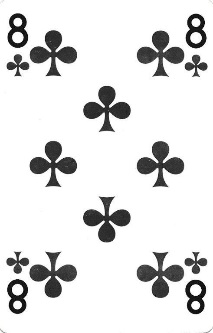 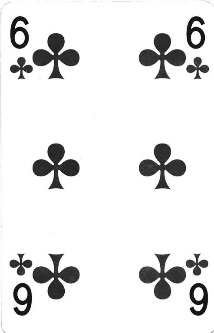 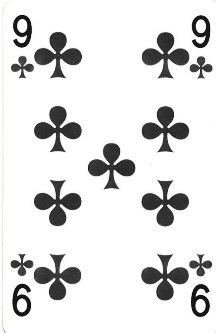 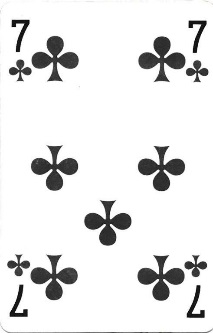 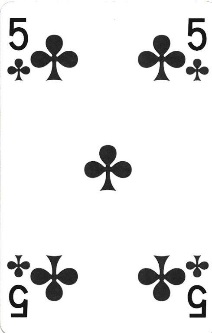 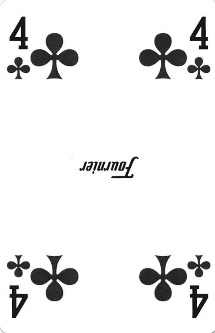 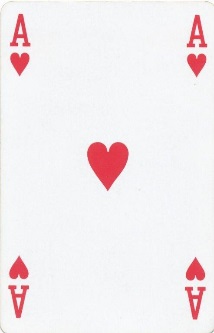 Syd spelar 5
och ska trumfa ut.
Trumfa ut när damen saknas
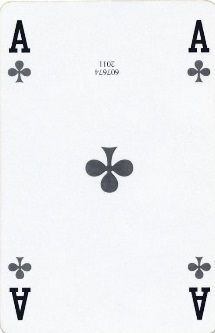 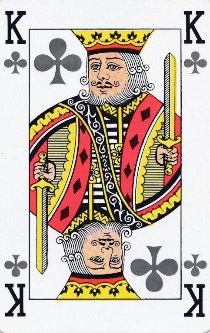 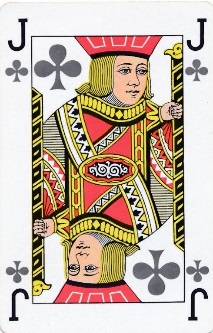 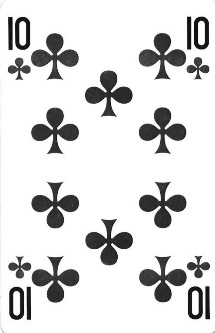 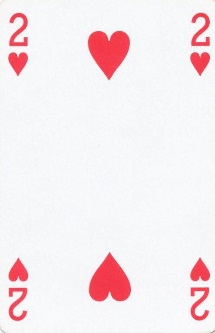 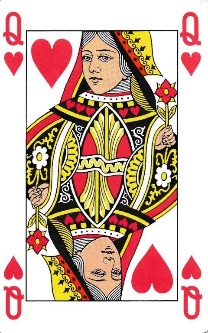 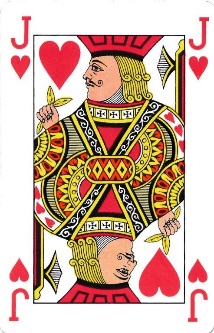 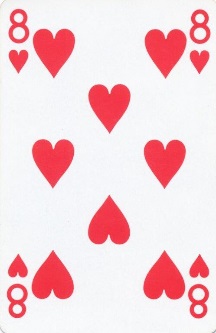 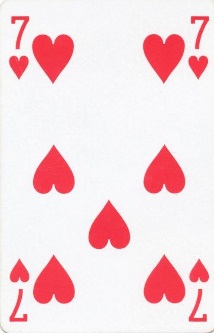 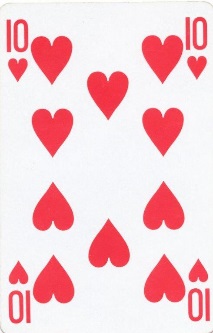 Med åtta trumf,
ska vi maska ut damen.
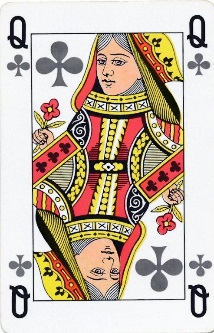 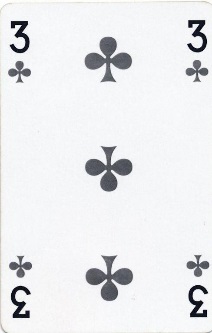 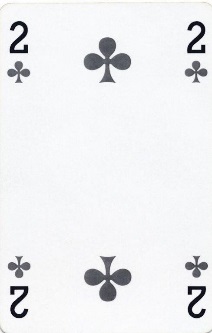 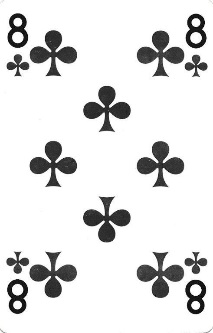 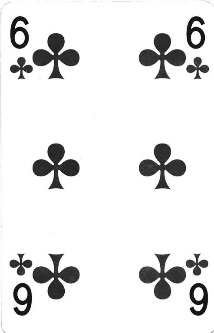 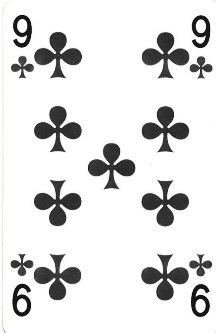 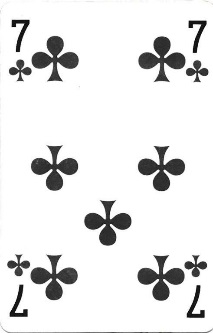 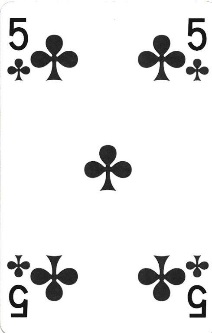 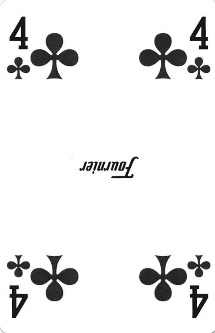 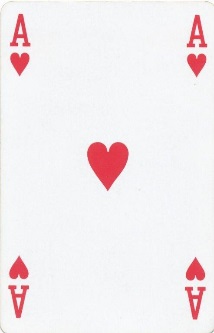 Syd spelar 5
och ska trumfa ut.